Webinář pro ředitele škol a školských zařízení
květen 2020
2
Obecně úvodem
Webináře pro ředitele veřejných škol - náhrada za plánované semináře v krajích
2 tématické vlny na jaře
1 vlna koncem léta
Témata
Financování, výkaznictví a příprava organizace školního roku 2020/2021
Legislativní změny v souvislosti s COVID 19
Změna nařízení vlády č. 75/2005 Sb. – účinnost nového nařízení od 1. 9. 2021
3
První vlnafinancování, výkaznictví a příprava organizace školního roku 2020/2021
Obsah webináře
Prezentují:
Mgr. Pavla Katzová
Ing. Hana Pluskalová/Ing. Pavel Křeček
Ing. Václav Jelen/Ing. Jaromír Nebřenský
Ing. Bc. Petr Bannert, Ph. D.

Struktura webináře – cca 50 minut prezentace s možností chatu, cca 90 minut reakce na témata z chatu
Prezentace bude zveřejněna po skončení webinářů na webu www.msmt.cz v sekci Reforma financování regionálního školství
financováníWebinář pro ředitele škol a školských zařízení
květen 2020
5
informace k rozpočtu na rok 2020 – první rok nového způsobu financování
V elektronickém systému pro sběr dat byly 24. ledna 2020 zpřístupněny jednotlivým školám, ORP a KÚ „rozpisy pro školy a školní družiny“ centrálně stanovené z úrovně MŠMT.
Rozpis rozpočtu finančních prostředků státního rozpočtu na rok 2020 pro regionální školství byl zaslán na kraje a zveřejněn 24. ledna 2020, a to:
Principy rozpisu rozpočtu přímých výdajů regionálního školství územních samosprávných celků na rok 2020 http://www.msmt.cz/vzdelavani/skolstvi-v-cr/ekonomika-skolstvi/principy-rozpisu-rozpoctu-primych-vydaju-regionalniho
Finanční prostředky stanovené ministerstvem pro školy a pedagogickou práci školních družin, které jsou zřízené krajem, obcí, nebo dobrovolným svazkem obcí v roce 2020 http://www.msmt.cz/vzdelavani/skolstvi-v-cr/ekonomika-skolstvi/financni-prostredky-stanovene-ministerstvem-pro-skoly-a
Normativy pro regionální školství územních samosprávných celků na rok 2020http://www.msmt.cz/vzdelavani/skolstvi-v-cr/ekonomika-skolstvi/normativy-pro-regionalni-skolstvi-uzemnich-samospravnych
6
informace a čísla k rozpočtu roku 2020
Ministerstvo celkem do oblasti regionálního školství zřizovaného územními samosprávnými celky v lednu rozepsalo 147,96 mld. Kč (bez RP), z toho 
122,37 mld. Kč (82,5 %) je rozepsáno přímo ministerstvem jednotlivým školám a
16,1 mld. Kč je rozepsáno krajským úřadům prostřednictvím republikových normativů na financování prostřednictvím krajských normativů a
9,5 mld. Kč do rezervy krajským úřadům k řešení vymezených situací vč. podpůrných opatření (bez podpůrných opatření a prostředků na OON to je 1,2 mld. Kč)

Z výše uvedených 122,37 mld. Kč je na platy vyčleněno 88,83 mld. Kč pro více než 193 tisíc zaměstnanců
V roce 2020 mají MŠ, ZŠ, SŠ, konzervatoře a ŠD pro pedagogy na nadtarifní složky platů k dispozici cca 12 mld. Kč, tj. cca 16,7 % z celkových prostředků na platy.
7
Příprava rozpočtu mšmt na rok 2021
Probíhá ve standardních termínech
Pro optimální nastavení rozpočtu nutno znát reálnou představu „veřejných“ MŠ, ZŠ, SŠ, konzervatoří a ŠD o organizaci výuky od 1. 9. 2020 – nový výkaz P1d-01
Výkaz P1d-01 je jedním z hlavních podkladů pro MŠMT pro sestavení rozpočtu na rok 2021 – není určen pro úpravu výše finančních prostředků přidělených na činnost MŠ, ZŠ, SŠ, konzervatoře nebo ŠD od 1. 9. 2020
8
protokol pro školy - zveřejněno v systému sběru dat
9
CO v protokolu není zahrnuto
Finanční prostředky a limity počtu zaměstnanců na činnost školských zařízení (s výjimkou pedagogické práce ve školní družině)stanoví KÚ na základě krajských normativů (vyhláška č. 310/2018 Sb.)

Finanční prostředky a limity počtu zaměstnanců na podpůrná opatřenístanoví KÚ na základě údajů vykázaných ve výkazu R 43 a průběžně vykazovaných ve výkazu R 44-99 ve výši odpovídající NFN podle přílohy č. 1 vyhlášky č. 27/2016 Sb., ve znění pozdějších přepisů

Finanční prostředky na ostatní osobní náklady na pedagogickou práci ve škole či školní družině, pokud tímto není překročeno PHmax či PHAmaxstanoví KÚ na základě údajů vykázaných ve výkazu P1c-01 v oddíle VIII
10
Vysvětlivky k údajům v tabulce 1
Neinvestiční výdaje jsou určeny součtem prostředků na platy, odvodů na pojistné a FKSP a ostatních neinvestičních výdajů uvedených v tabulce 1. 
Prostředky na platy jsou určeny součtem prostředků na platy PP a prostředků na platy NPZ pro všechny druhy škol a školní družinu uvedené v tabulce 2. 
Odvody na pojistné jsou ve výši 33,8 % z prostředků na platy. Odvody na FKSP (příděl do FKSP) jsou ve výši 2 % z prostředků na platy. 
Ostatní neinvestiční výdaje jsou určeny součtem ostatních neinvestičních výdajů všech druhů škol uvedených v tabulce 2. 
Limit počtu zaměstnanců je určen součtem součtu limitu počtu PP bez AP a limitu počtu AP za jednotlivé druhy škol a školní družinu a součtu limitu počtu NPZ na ředitelství, další pracoviště a třídy/žáky/studenty za jednotlivé druhy škol uvedené v tabulce 2.
11
Vysvětlivky k údajům v tabulce 2
Použité zkratky: PP – pedagogičtí pracovníci, AP – asistenti pedagoga, NPZ – nepedagogičtí zaměstnanci.
V tabulce 2 jsou uvedeny údaje za pedagogické pracovníky, zvlášť na PP bez AP a AP, a za nepedagogické zaměstnance. Údaje za AP se týkají pouze škol a tříd zřízených podle § 16 odst. 9 školského zákona.
Prostředky na platy PP zahrnují prostředky na platové tarify a nadtarifní složky platu (tj. ostatní nárokové a nenárokové složky platu) pro pedagogické pracovníky. 
Pro MŠ, ZŠ, ŠD, SŠ a konzervatoře jsou tyto prostředky určeny úvazky financovanými (viz tabulka 3), prostředky na platové tarify pak odpovídají vykázaným údajům ve výkazu P 1c-01 v oddílech IVa a IVc podle platových tříd a platových stupňů a prostředky na nadtarifní složky platu určují normativy stanovené ministerstvem. 
Pro VOŠ a ZUŠ jsou tyto prostředky určeny na základě normativů stanovených ministerstvem a odpovídajících údajů vykázaných ve výkonových výkazech.
12
Vysvětlivky k údajům v tabulce 2 – pokračování
Limit počtu PP pro MŠ, ZŠ, ŠD, SŠ a konzervatoře (tj. Limit počtu PP bez AP a Limit počtu AP) je určen vykázanými údaji ve výkazu P 1c-01 v oddíle IVa, tj. "úvazky vykázané" (viz tabulka 3); v případě, že jsou v tabulce 3 úvazky financované nižší než úvazky vykázané, je limit počtu PP bez AP nebo limit počtu AP určen vykázanými údaji v oddílech IVa a IVc, tj. jsou zahrnuty také odpočty hodin (mínusové hodnoty) z oddílu IVc. 
Limit počtu PP pro ZUŠ a VOŠ je určen na základě normativů stanovených ministerstvem a odpovídajících údajů vykázaných ve výkonových výkazech.
Prostředky na platy NPZ a Limit počtu NPZ jsou určeny na základě normativů stanovených ministerstvem a odpovídajících údajů vykázaných ve výkonových výkazech.
Ostatní neinvestiční výdaje jsou určeny na základě normativů stanovených ministerstvem a odpovídajících počtů dětí, žáků a studentů vykázaných ve výkonových výkazech.
Poznámka: všechny prostředky na platy uvedené v tabulce 2 jsou bez odvodů.
13
Vysvětlivky k údajům v tabulce 3
V tabulce 3 jsou uvedeny údaje rozhodné pro určení prostředků na platy PP bez AP, prostředků na platy AP, limitu počtu PP bez AP a limitu počtu AP pro MŠ, ZŠ, ŠD, SŠ a konzervatoře. 
PHškoly, PHasistent – určeno na základě vykázaných údajů ve výkazu P 1c-01 v oddílech IVb a IVc. 
PHmax, PHAmax – určeno na základě vykázaných údajů v příslušných výkonových výkazech a příslušných právních předpisů. 
Úvazky vykázané – určeno na základě vykázaných údajů ve výkazu P 1c-01 v oddíle IVa. 
Úvazky financované – určeno na základě vykázaných údajů ve výkazu P 1c-01 v oddílech IVa a IVc.
14
Další informace k rozpočtům škol a školských zařízení roku 2020
Doporučení MŠMT pro krajské úřady:

do 20. března 2020 provést normativní rozpis ukazatelů rozpočtu 2020 pro všechny školy a školská zařízení 


 do 20. dubna 2020 provést úpravy normativního rozpisu podle ustanovení čl. III odst. 2 a čl. VI směrnice č. j. 14281/2018, ve znění směrnice č. j. MSMT-32965/2019
15
Krajské normativy stanoví krajský úřad pro:
Zařízení pro školní stravování (školní jídelny, výdejny, vývařovny)
Školská poradenská zařízení (PPP, SPC)
Střediska volného času
Školní kluby
Školní družiny – pouze nepedagogové a ONIV
Školská ubytovací zařízení (domovy mládeže, internáty)
Střediska výchovné péče
Kurz pro získání základního vzdělání
Dětské domovy
Výchovné a diagnostické ústavy
Střediska praktického vyučování
16
Rozpis rozpočtu z krajského úřadu na školy a školská zařízení
Rozpis rozpočtu je na stejném principu jako dosud (krajské úřady – jednotlivé krajské, svazkové a obecní školy a školská zařízení), ale NOVĚ:
krajský úřad finanční prostředky rozepisuje a poskytuje školám a školním družinám ve výši stanovené ministerstvem,
krajský úřad může upravit škole výši stanovených prostředků státního rozpočtu pouze v případě, že v rámci ověření správnosti údajů vykazovaných jednotlivými školami zjistí významný rozdíl mezi vykázaným a skutečným stavem nebo v případě zásadní meziroční změny.
17
Členění rozpočtu z pohledu právnické osoby
STEJNĚ jako dosud – právnická osoba dostane 1 „balíček“ peněz – závazné ukazatele (výdaje celkem, limity regulace zaměstnanosti, tj. platy a úvazky + OON od KÚ)
výše MP pro pedagogy (MŠ, ZŠ, SŠ, ŠD a konzervatoří) – ve výši stanovené ministerstvem nejvýše do rozsahu tzv. PHmax, ve speciálním školství případně také PHAmax
výše MP pro pedagogy (ZUŠ, VOŠ) – ve výši stanovené ministerstvem (normativ)
výše MP pro nepedagogy (bez ZUŠ) – ve výši stanovené ministerstvem podle modelu nepedagogických zaměstnanců (kombinace normativů na ředitelství, další pracoviště, třída/žák/student), ZUŠ – ve výši stanovené ministerstvem (normativ na žáka)
výše ONIV na dítě, žáka, studenta – ve výši stanovené ministerstvem (normativ)
prostředky pro nepedagogy ve ŠD – podle krajských normativů
prostředky pro školní kluby, školní stravování, školská poradenská zařízení, domovy mládeže, internáty a další školské služby – podle krajských normativů
prostředky na podpůrná opatření – podle normované finanční náročnosti
18
Rozhodování ředitele v rámci přiděleného rozpočtu – nic se nemění
Bez ohledu na to, jak byly celé právnické osobě finanční prostředky stanoveny, musí za  kalendářní rok  dodržet pouze závazné ukazatele: 
NIV celkem (když nedočerpá – vrací přes KÚ zpět do státního rozpočtu)
Limit prostředků na platy
Limit OON
Limit počtu zaměstnanců 

V průběhu roku (stejně jako doposud) bude umožněna úprava závazných ukazatelů (žádost školy přes KÚ na MŠMT)
POZOR: Způsob nápočtu rozpisu nedeterminuje striktně způsob faktického využití školou, samozřejmě v rámci výše uvedených závazných ukazatelů!
19
Přechod na školní rok 2020/21
Financování nové organizace vzdělávání ve školách a školních družinách od 1. 9. 2020:

Nové třídy v důsledku nových výkonů – rezerva KÚ

Více dělené hodiny v rámci možností PHmax a PHAmax – účelové posílení rozpočtu škol – vyhlášení rozvojového programu – podrobněji představí sekce vzdělávání, sportu a mládeže
výkaznictvíWebinář pro ředitele škol a školních družin
květen 2020
21
výkaz P1d-01 o změnách v počtu hodin přímé pedagogické činnosti pedagogických pracovníků ve škole a školní družině
sdružování údajů podle vyhlášky č. 161/2018 Sb. (zmocnění v § 161c odst. 2 zákona č. 561/2004 Sb.)
vyplňují jen právnické osoby vykonávající činnost mateřské školy, základní školy, střední školy, konzervatoře nebo školní družiny, které vyplácejí plat podle § 109 odst. 3 zákona č. 262/2006 Sb. a které jsou zřizovány krajem, obcí nebo dobrovolným svazkem obcí
předávání údajů školami a školními družinami proběhne od 31. 5. 2020 do 10. 6. 2020
snaha o minimalizaci sdružovaných údajů (předpokládané přírůstky a úbytky týdenních počtů hodin PPČ k 30. 9. 2020 oproti hodnotám vykázaným k 30. 9. 2019) a maximální využití již sdružených dat (předvyplnění hodnotami z výkazu P1c-01, který škola/školní družina předala k 30. 9. 2019)
všechny relevantní informace na webu MŠMT v sekci Statistika školství  Sběry statistických dat  Regionální školství  Výkazy PAM
formulář výkazu: www.msmt.cz/file/52461_1_1/ 
metodický pokyn: www.msmt.cz/file/52462_1_1/
22
výkaz P1d-01 o změnách v počtu hodin přímé pedagogické činnosti pedagogických pracovníků ve škole a školní družině
tvořen jediným oddílem (tabulkou) - vizuálně obdoba oddílu VIII výkazu P1c-01, obsahově však zcela odlišné informace
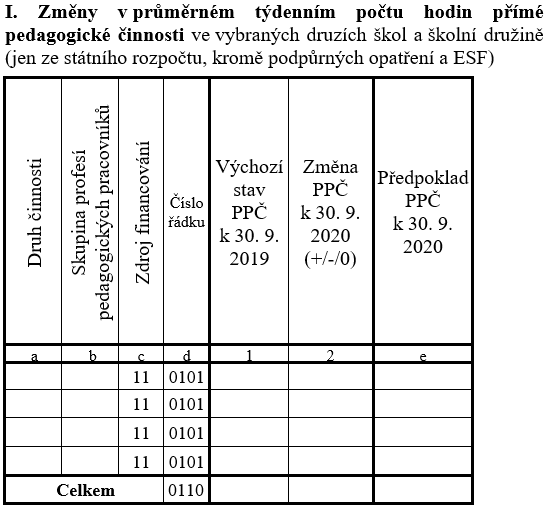 Údaje se načtou z výkazu P1c-01
předaného k 30. září 2019
Vyplní škola/ŠD
Dopočítá automaticky systém
23
výkaz P1d-01 o změnách v počtu hodin přímé pedagogické činnosti pedagogických pracovníků ve škole a školní družině
Jaké údaje vyplňuje škola/školní družina?




Co jsou to předpokládané přírůstky a úbytky týdenního počtu hodin přímé pedagogické činnosti?
předpokládané přírůstky a úbytky týdenního počtu hodin přímé pedagogické činnosti v členění podle jednotlivých skupin profesí pedagogických pracovníků na jednotlivých součástech školy (v jednotlivých druzích činnosti)
údaje, které odrážejí očekávané změny v organizaci vzdělávání a poskytování školských služeb v příštím školním roce na základě výsledků zápisů a přijímacího řízení či změn ve školském rejstříku
24
výkaz P1d-01 o změnách v počtu hodin přímé pedagogické činnosti pedagogických pracovníků ve škole a školní družině
Co znamená, že se jedná o očekávané změny:




Jak tedy předpokládané přírůstky a úbytky určit?
škola / školní družina předává údaje již na začátku června
vzhledem k tomu, že se údaje vztahují ke stavu k 30. září 2020, jedná se tak v tuto chvíli pouze o očekávání, skutečný stav bude uveden školou / školní družinou až ve výkaze P1c-01
přírůstky: kladně započítat ty hodiny přímé pedagogické činnosti, které „budou“ ve srovnání s předchozím zářím nově zajišťovány (typicky například nová třída, vyšší míra dělení hodin, prodloužení doby provozu apod.)

úbytky: záporně  započítat ty hodiny přímé pedagogické činnosti, které ve srovnání s předchozím zářím již zajišťovány „nebudou“ (typicky například snížení počtu tříd, nižší míra dělení hodin, snížení doby provozu)
25
výkaz P1d-01 o změnách v počtu hodin přímé pedagogické činnosti pedagogických pracovníků ve škole a školní družině
určit změny nemusí být vždy úplně snadné (zejména pak v případě středních škol, kde je velmi rozhodující ještě zářijový vývoj)
komplikace do úvah škol přináší letos i nejistota spojená s dopady pandemie koronaviru
tyto údaje nijak neovlivní konkrétní výši finančních prostředků školy / školní družiny na rok 2021, které budou nadále zcela závislé na údajích z podzimních výkazů, zejména výkazu P1c-01 ve stavu k 30. září 2020
přesto žádáme školy / školní družiny o svědomitý přístup a snahu o určení změn s co největší přesností (využít všech dostupných informací), neboť:
tyto údaje jsou nezbytným podkladem pro MŠMT při vyjednávání s MF o výši prostředků ze státního rozpočtu pro následující kalendářní rok – nejedná se tedy o zbytečnou administrativu

nejlépe je demonstrovat vyplnění na několika ilustrativních příkladech
26
výkaz P1d-01 o změnách v počtu hodin přímé pedagogické činnosti pedagogických pracovníků ve škole a školní družině
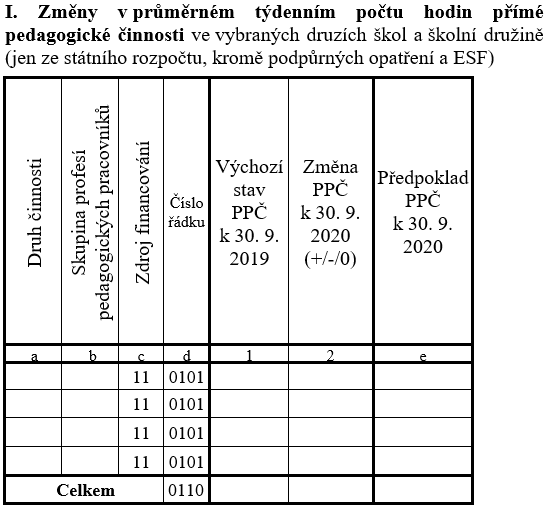 Případ mateřské školy (MŠ)
MŠ vykázala k 30. září 2019 v součtu v oddílech IVb, IVc a VIIIvýkazu P1c-01 345 hodin PPČ učitelů v MŠ
Přistoupí k vyplnění výkazu P1d-01
Hodnoty ve sloupcích a, b a 1 jí automaticky předvyplní systém
MŠ předpokládá od nového školního roku zvýšení počtu třídmateřské školy o jednu třídu (výsledky zápisů, volná kapacita),což pro ni i s překryvem znamená nezbytnost zajištění dalších 58hodin přímé pedagogické činnosti učitelů v MŠ týdně 
Tento údaj doplní do sloupce 2 příslušného řádku výkazu
Hodnoty ve sloupci e a v řádku Celkem se automaticky dopočítají
403,00
58,00
11        1                             345,00
345,00      58,00        403,00
27
výkaz P1d-01 o změnách v počtu hodin přímé pedagogické činnosti pedagogických pracovníků ve škole a školní družině
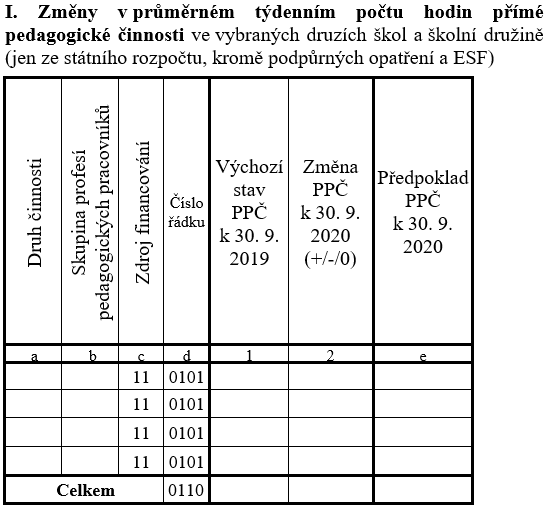 Stejný případ mateřské školy (MŠ), navíc platí:
V mateřské škole bude působit ve speciální třídě asistent pedagoga,v předchozím školním roce taková profese na škole nepůsobila,a tudíž se hodnota v elektronickém formuláři nemohla přednastavit
V části formuláře „Vložit záznam“ vybere příslušnou kombinacidruhu činnosti (11) a skupiny profesí pedagogických pracovníků (0)a zadá očekávaný počet hodin PPČ AP ve speciální třídě, tj. 36
Volbu potvrdí kliknutím na tlačítko „Uložení a kontrola“, čímž se údajpřenese do tabulky (oddílu)
Hodnoty ve sloupci e a v řádku Celkem se automaticky dopočítají
58,00
11        1                             345,00
403,00
  36,00
11        0                                 0            36,00
345,00      94,00        439,00
28
výkaz P1d-01 o změnách v počtu hodin přímé pedagogické činnosti pedagogických pracovníků ve škole a školní družině
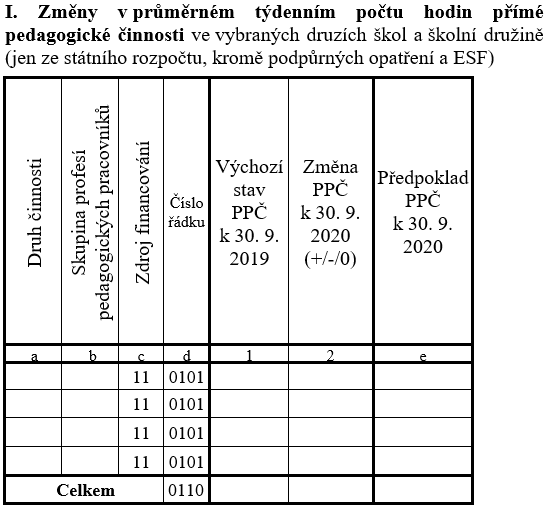 Případ základní školy (ZŠ) se školní družinou (ŠD)
ZŠ vykázala k 30. září 2019 v součtu v oddílech IVb, IVc a VIIIvýkazu P1c-01 560 hodin PPČ učitelů v ZŠ a 75 hodin PPČvychovatelů ve ŠD
Přistoupí k vyplnění výkazu P1d-01
Hodnoty ve sloupcích a, b a 1 jí automaticky předvyplní systém
ZŠ předpokládá větší míru dělení hodin (např. 1 hodiny výukykonverzace v cizím jazyce v každé z 8 tříd, které tvoří 2. stupeň), což pro základní školu znamená nezbytnost zajištění dalších 8hodin přímé pedagogické činnosti učitele v ZŠ týdně
Tento údaj doplní do sloupce 2 příslušného řádku výkazu
U ŠD nepředpokládá žádnou změnu, proto do sloupce 2 příslušnéhořádku výkazu „uvede“ 0
Hodnoty ve sloupci e a v řádku Celkem se automaticky dopočítají
21        1                             560,00 
81        2                               75,00
568,00
  75,00
8,00
0
635,00       8,00         643,00
29
výkaz P1d-01 o změnách v počtu hodin přímé pedagogické činnosti pedagogických pracovníků ve škole a školní družině
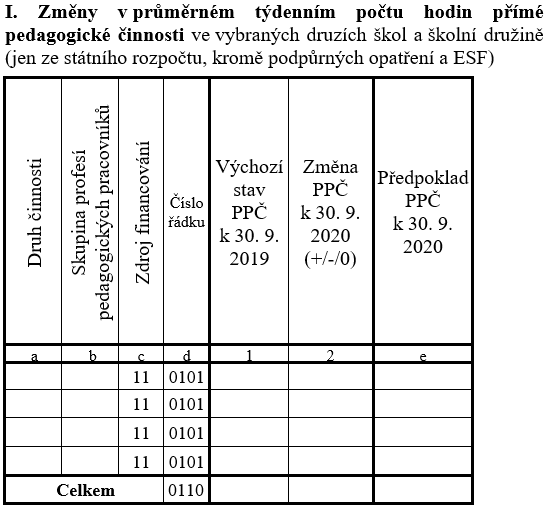 Případ střední školy (SŠ)
SŠ vykázala k 30. září 2019 v součtu v oddílech IVb, IVc a VIIIvýkazu P1c-01 350 hodin PPČ učitelů ve SŠ a 395 hodin PPČučitelů odborného výcviku
Přistoupí k vyplnění výkazu P1d-01
Hodnoty ve sloupcích a, b a 1 jí automaticky předvyplní systém
SŠ předpokládá již nepřijímat žáky do denního studia v jednomz oborů vzdělání, které má zapsány ve školském rejstříku, což proni znamená, že již nebude zajišťovat 46 hodin PPČ, z nichž 30 hodinpřipadá na učitele ve SŠ a 16 hodin na učitele odborného výcviku
Tyto údaje doplní do sloupce 2 příslušných řádků výkazu
Hodnoty ve sloupci e a v řádku Celkem se automaticky dopočítají
-30,00
  -16,00
34        1                             350,00 
34        3                             395,00
320,00
379,00
745,00     -46,00         699,00
30
výkaz P1d-01 o změnách v počtu hodin přímé pedagogické činnosti pedagogických pracovníků ve škole a školní družině
výkaz P1d-01 neslouží v žádném případě ke korekci dříve chybně vykázaných údajů – pouze ve speciálních případech (pokud mezi 30. září 2019 a 30. září 2020 došlo (dojde) ke sloučení / splynutí / rozdělení subjektů) bude moci škola / školní družina upravovat údaje, které jsou ve sloupci 1, tj. údaje z „loňského“ výkazu P1c-01, viz například následující příklad rozdělení základní a mateřské školy, kdy dochází k oddělení mateřské školy (získá nové IČO i RED IZO):
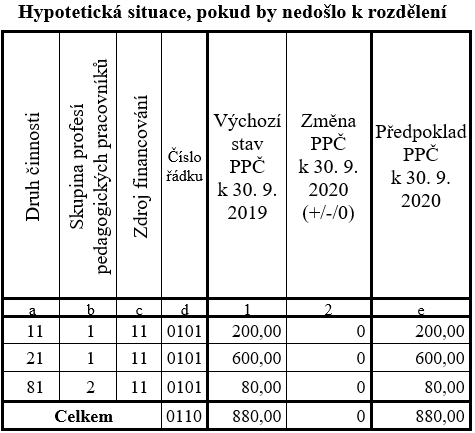 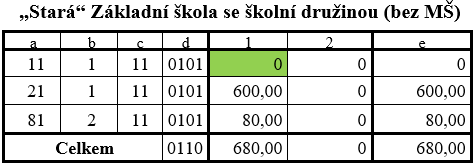 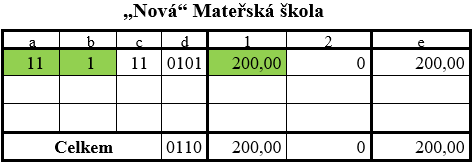 Zeleně jsou zvýrazněny údaje, které vyplní škola / školní družinaPříklad neuvažuje žádné jiné změny
31
výkaz P1d-01 o změnách v počtu hodin přímé pedagogické činnosti pedagogických pracovníků ve škole a školní družině
Jaké kombinace druhů činnosti a skupin profesí pedagogických pracovníků jsou přípustné? Jako pro oddíly IVb, IVc a VIII výkazu P1c
Střední školy
Konzervatoře
Základní školy
Školní družiny
Mateřské školy
11  51  61  62  63
42  53
21  52  64  65
81
34  56  66
Druhy
činností
učitel (1)
učitel (1)
vychovatel (2)
učitel (1)
učitel (1)
Skupiny profesí PP
vychovatel (2)
speciální pedagog (5)
AP ve spec. odd. (0)
učitel OV (3)
speciální pedagog (5)
speciální pedagog (5)
AP ve spec. třídě (0)
pedagog vol. času (7)
speciální pedagog (5)
AP ve spec. třídě (0)
trenér (8)
AP ve spec. třídě (0)
32
výkaz P1d-01 o změnách v počtu hodin přímé pedagogické činnosti pedagogických pracovníků ve škole a školní družině
zdroj financování – jak již z formuláře výkazu jednoznačně vyplývá, předávají se údaje pouze za zdroj financování státní rozpočet, a to bez podpůrných opatření a ESF a
pouze za pedagogické pracovníky, u kterých se předpokládá, že budou ve stavu zaměstnaných pracujících nebo „v práci“
= zdroj financování s kódem 11
údaje jak za pedagogické pracovníky v pracovním poměru, tak i za ty, kteří vykonávají pedagogickou činnost v rámci dohod konaných mimo pracovní poměr (dohoda o pracovní činnosti, dohoda o provedení práce)
škola / školní družina předá údaje standardně prostřednictvím elektronického formuláře v Informačním systému školské statistiky (https://sberdat.uiv.cz/login)
v případě dotazů nebo problémů je nás možno kontaktovat:
- na adrese statistika@msmt.cz
- prostřednictvím příslušných zpracovatelek (v období sběru dat výkazu)
Ověřování parametrů financování v MŠ, ZŠ a ŠD (12/2019 – 1/2020)Webinář pro ředitele škol a školních družin
34
Mateřské školy
Z celkového počtu MŠ bylo identifikováno celkem 184 MŠ, které měly o 5 % a více vyšší PHškoly oproti PHmax.
Důvody zjištěného rozdílu:
prostředky zřizovatele (25,5 %),
financování z jiných zdrojů (9,2 %),
špatně vykázaní vedoucí pracovníci ve výkaze P1c-0 (18,7 %),
špatně vykázané učitelky na MD, RD ve výkaze P1c-0 (18,7 %),
chyba ve výkaze P1c-01 obecně (22,8 %),
úprava úvazků k 1. 1. 2020 (18,5 %),
úprava provozní doby (2,2 %),
jiné (13,6 %),
chyba nenalezena, ŘŠ bude řešit (8,2 %).
35
Základní školy
Identifikováno celkem 151 základních škol, u kterých je PHškoly vyšší než PHmax o 5 % a více (až o 44,6 %).
Důvody zjištěného rozdílu:
cca 50 % jsou školy s povolenou výjimkou zřizovatele z nejnižšího průměrnému počtu žáků ve třídě,
cca 30 % jsou školy neúplné, které mají organizaci vzdělávání nastavenu na nižší počet tříd, vyšší počet žáků v nich a vyšší počet dělených hodin,
cca 20 % (bez výjimky z počtu žáků, především úplné školy) mají nastaven vyšší počet dělených hodin, chybné vykázání AP jako učitele (místo PO), nesnížení PPČ u ředitele nebo zástupce ředitele, chybný přepočet u částečných úvazků (úvazek x 22),

Překročení PHmax o méně, než 5 % - 181 škol, překročení o 1 až 5 vyučovacích hodin, důvody obdobné.
36
Třídy a školy podle § 16 odst. 9 ŠZ
Z kontrolovaného počtu ZŠ - pouze 4 ZŠ (16/9) přesáhly PHmax.
Důvody zjištěného rozdílu:
vyšší počet pedagogických pracovníků zajišťujících výuku nad rámec učebního plánu z důvodu specifických zdravotních postižení žáků (sluchové postižení, poruchy chování, PAS, narušená komunikační schopnost, těžké tělesné postižení); školy již řeší se zřizovateli,
změna systému financování AP (z PO na PHAmax) => některé školy uvedly namísto kódu 11 (financování ze SR bez PO a ESF) kód financování 12 (podpůrná opatření), chybovost bude řešena v rámci rezervy KÚ,
třídy pro žáky se závažnými vadami řeči – změna NV123 - ukončeno financování všech AP a nahrazeno od 1.1.2020 navýšení PHmax o 1 hodinu za každého žáka.
37
Školní družiny
Z celkového počtu 3 834 školních družin pouze 126 tj. 3,28 %, mělo PHškoly vyšší než PHmax stanovené vyhláškou.
Důvody zjištěného rozdílu:
ve 107 případech má ŠD nastaveno více hodin provozu, než umožňuje PHmax (většinou o 1 – 4 hodiny týdně, doplácí zřizovatel),
12 ŠD má zřízeno méně oddělení (nejčastěji o 1 oddělení méně), než umožňují při daném počtu žáků pravidla pro tvorbu oddělení, důvody jsou především:
personální (nedostatek vychovatelek a vychovatelů v konkrétní škole),
prostorové, proto je vyšší počet žáků ve ŠD a proto ŠD nespojuje oddělení v krajních dobách provozu a tím se zvyšuje PHškoly,
4 ŠD mají udělenu výjimku, rozdíl je povinen doplatit zřizovatel,
ve 2 ŠD došlo k porušení pravidel pro stanovení počtu oddělení školní družiny.
Ověřování parametrů financování v SŠ (12/2019 – 1/2020) Webinář pro ředitele škol
39
Základní vyhodnocení – střední školy
Důvody překročení Phmax:
Nejčastějším důvodem překročení hodnoty PHmax je nízká naplněnost oborů vzdělání. Na nejnižší průměrný počet žáků ve třídě nedosáhlo 6 středních škol. Na nejnižší průměrný počet žáků ve třídě podle oborů vzdělání nedosáhlo 12 středních škol.
Dalším závažnějším problémem, je naddimenzování vyučovacích hodin snahou o sloučení více rámcových vzdělávacích programů do jednoho školního vzdělávacího programu, i když má tato škola zapsán pouze jeden obor vzdělání v rejstříku škol a školských zařízení.
Posledním závažným zjištěním je chybně nastavená organizace vzdělávání v dálkové formě, kdy PHškoly vykazuje hodnoty téměř totožné s denní formou vzdělávání
Nejčastější typy dotazů u nepedagogických zaměstnanců – NPZ Webinář pro ředitele škol a školních družin
květen 2020
41
Při stanovení celkového počtu NPZ školy zapomínají na připočtení Ředitelství nebo Dalšího pracoviště
dílčí limity počtu NPZ
na ředitelství
na pracoviště
na třídy
na žáka nebo studenta
limit NPZ  školy = Ředitelství + Pracoviště + třídy + na žáka nebo studenta
42
Školy nerozdělují limity NPZ připadající na činnost školy (stanovuje MŠMT) a limity NPZ připadající na činnost školských zařízení (stanovuje místně příslušný KÚ)
Ze zveřejněných údajů není možné zjistit zejména částku připadající na činnost školských zařízení (mezi která patří zejména školní jídelny, domovy mládeže, apod.), neboť prostředky na tyto činnosti bude rozdělovat až příslušný krajský úřad prostřednictvím krajských normativů na přelomu března a dubna.
Dotazy na chybějící úvazky v počtu NPZ nad rámec činnosti školy
Pokud zaměstnáváte i další NPZ (nad rámec limitu od MŠMT a dále na rámec limitu, který obdržíte od KÚ na činnost školských zařízení) – např. směrem k doplňkové činnosti, ke správě majetku apod. je potřeba toto řešit se zřizovatelem. 
V případě, že zaměstnáváte NPZ na zajištění činnosti střední školy v oblasti praktického vyučování, kterou jako škola sami vykonáváte – a to nad stanovený limit na činnost školy, je možné se s tímto obrátit na příslušný KÚ a řešit tento konkrétní nedostatek NPZ prostřednictvím rezervy KÚ.
43
Chybně vykázané údaje s dopadem na výpočet limitu počtu NPZ (často se stává u dalšího pracoviště)
Zkontrolovat zjištění ekonomickými pracovníky školy.
Při zjištění a ověření chybně vykázaných údajů neprodleně kontaktovat místně příslušnou obec s rozšířenou působností v případě škol a školních družin zřizovaných obcí nebo svazkem obcí (v případě škol zřizovaných krajem je pak třeba kontaktovat přímo místně příslušný krajský úřad).
44
Souhrnné informace k NPZ
Uvedené výpočty jsou pouze vnitřní konstrukcí pro výpočet celkového úvazku NPZ.
Finanční prostředky a limit zaměstnanců jsou poskytnuty bez vnitřního členění a bez ohledu na skutečný stav – vychází se pouze z vykázaného počtu tříd, pracovišť a žáků.
Celkový objem finančních prostředků respektuje různou náročnost parametrů (Ř, P, T) na výši platové třídy.
Konkrétní rozdělení je vždy v kompetenci ředitele školy.
V případě škol s povolenou výjimkou z počtu žáků ve třídě, je limit úvazku NPZ úměrně krácen v poměru k min. počtu žáků ve třídě ve stanoveném právním předpise.
Rozvojový program PHmaxWebinář pro ředitele škol a školních družin
46
Rozvojový program PHmax
Podpora financování přímé pedagogické činnosti učitelů do nároku PHmax mateřských, základních,  středních škol a konzervatoří
Období:		1. 9. 2020 – 31. 12. 2020
Žadatel:		kraj, hl. město Praha
Určeno pro:	právnické osoby vykonávající činnost MŠ, ZŠ, SŠ a konzervatoře
Zřizovatel:	kraj, obec nebo dobrovolný svazek obcí
Termín vyhlášení:	květen 2020
Modul A – MŠ, Modul B - ZŠ
Právnické osoby zašlou žádosti místně příslušným krajským úřadům a v Praze Magistrátu hlavního města Prahy do 15. 7. 2020.
Lhůta pro podání žádosti bude stanovena do 30. 7. 2020.
Modulu C – SŠ, konzervatoře
Právnické osoby zašlou žádosti místně příslušným krajským úřadům a v Praze Magistrátu hlavního města Prahy do 15. 8. 2020.
Lhůta pro podání žádosti bude stanovena do 31. 8. 2020.
47
Cíl rozvojového programu
Dofinancování rozdílu mezi úvazky potřebnými k zajištění přímé pedagogické činnosti učitelů škol a předpokládanými úvazky učitelů škol stanovenými k 30. 9. 2020 v důsledku úprav organizace vzdělávání ve třídách vykázaných k 30. 9. 2019; konkrétně pak:
MŠ: Poskytnutí prostředků na zajištění přímé pedagogické činnosti při navýšení úvazků pedagogických pracovníků v souvislosti s úpravami organizace vzdělávání (prodloužení provozu) podle vyhlášky č. 14/2005 Sb.
ZŠ, SŠ a konzervatoř: Podpořit zvýšení kvality základního vzdělávání, středního vzdělávání včetně vzdělávání v konzervatoři využitím vyššího rozsahu vzdělávání (např. zvýšenou mírou dělení hodin) v souladu s NV č. 123/2018 Sb. Z programu bude podpořeno navýšení počtu úvazků pedagogických pracovníků ve školním roce 2020/2021 oproti školnímu roku 2019/2020.
Nezapočítává změna počtu pedagogických pracovníků v souvislosti se změnou výkonů. Využití prostředků rozvojového programu bude možné pouze do výše PHmax, kterého škola dosáhne v rámci organizačních změn vykázaných k 30. 9. 2020.
DĚKUJEME ZA POZORNOST.
květen 2020